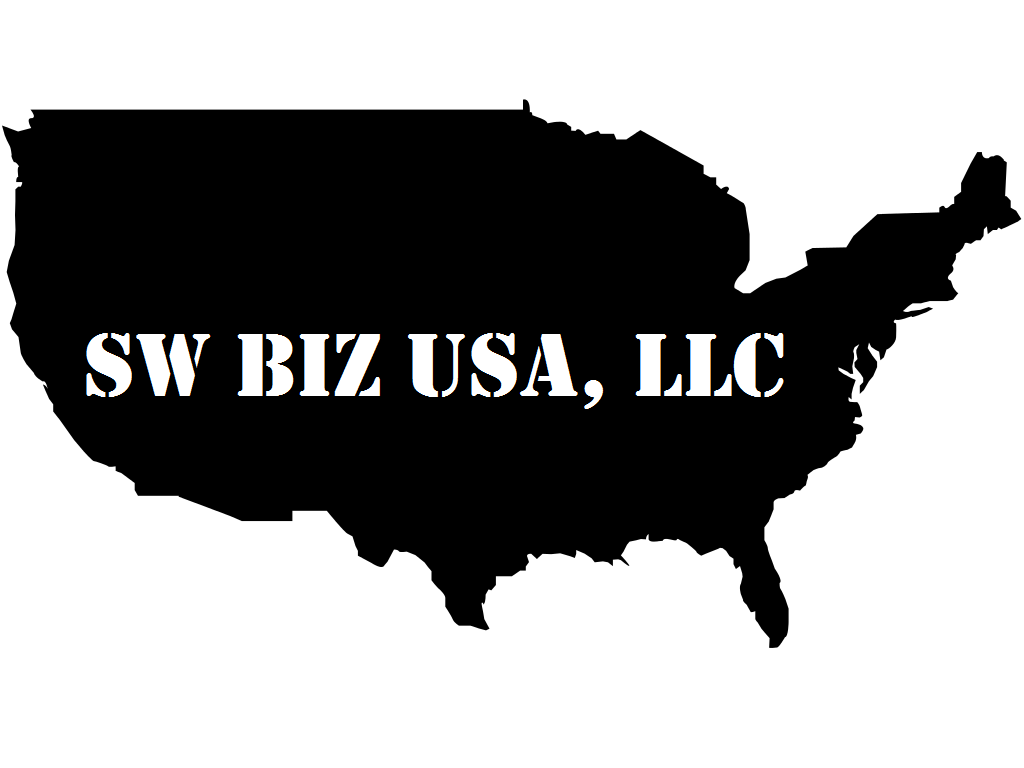 - Based on experience
MISSION
To help talented and ambitious Danish technology companies succeed on the North American market  

Build strong BI solutions around your existing ERP solution
 To improve your solution stack 
 Grow your business
 Improve your strategic impact at your customers
[Speaker Notes: FM]
ABOUT US
Flemming Groenbaek Madsen
IT & SW Professional Since 1991
+10 years experience managing International Distributors and Global Sales
Independent Management Consultant since 2014
Experience as VP of Sales, Sales Executive, General Management 
Located in Hjoerring, DK
Ulrik Pedersen
IT & SW Professional since 1999
Penetrated and built US company in 2005
Permanently in the US since 2005
Experience as CEO, COO, CTO, VP, Sales Executive 
Located in Tampa Bay, FL, USA
[Speaker Notes: FM/UP]
HOW USA READY ARE YOU?
Do you have a North American presence today?
Customers already?
Any US sales efforts made already?
Is your marketing material and documentation in general in (American) English?
Do you have any leads coming in from the US today?
How do you manage a sales process in the US today?
Do you have an American dream?
[Speaker Notes: FM]
DO WE HAVE TO BE THERE?
Have you heard these statements before? 
We can work from anywhere as long as we have a high-speed internet connection!
It doesn’t matter where our customers are – we do everything remotely anyway!
We have sold many solutions without ever meeting the customers
[Speaker Notes: UP]
DO WE HAVE TO BE THERE?
Reality is we are physical beings living in a virtual world
You focus where you are!
Have you noticed how the mind works when attending a US based conference for instance? And how it changes as soon as you clock into the Danish office again?
US corporations do not want to take on the risk of dealing with a foreign company 
Local presence and support a qualifier
[Speaker Notes: UP]
WE HAVE DONE IT BEFORE
TARGIT’s Journey to the United States
2001 1st attempt
2003 2nd attempt
2005 3rd attempt

Tasklet Factory’s Journey to the United States
2013 1st attempt
2018 2nd attempt

 You do not have to make (all) the same mistakes we already paid for!
[Speaker Notes: FM]
WORKSHOP VENUE
Yacht Harbor Inn, Marine & Restaurant, Dunedin, FL
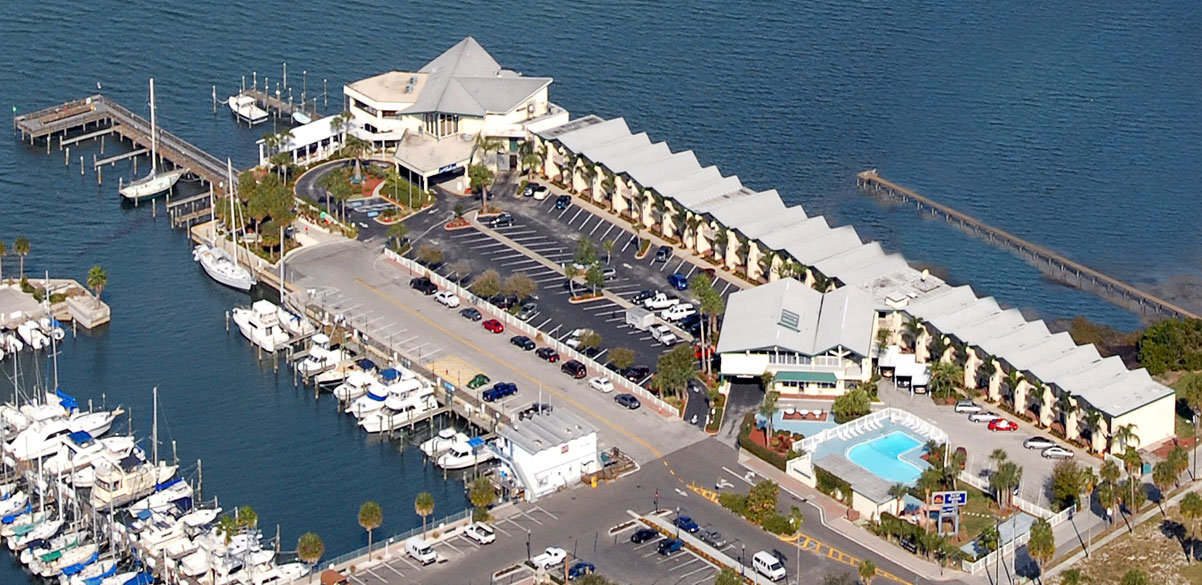 [Speaker Notes: FM]
BI SAMPLE SOLUTION: 1
Internal Sales Dashboards
 Pure PBI model
 No DWH
 MS CRM is the datasource
 Multiple updates per day
 Automated emails daily
 Cloud and Mobile Device access
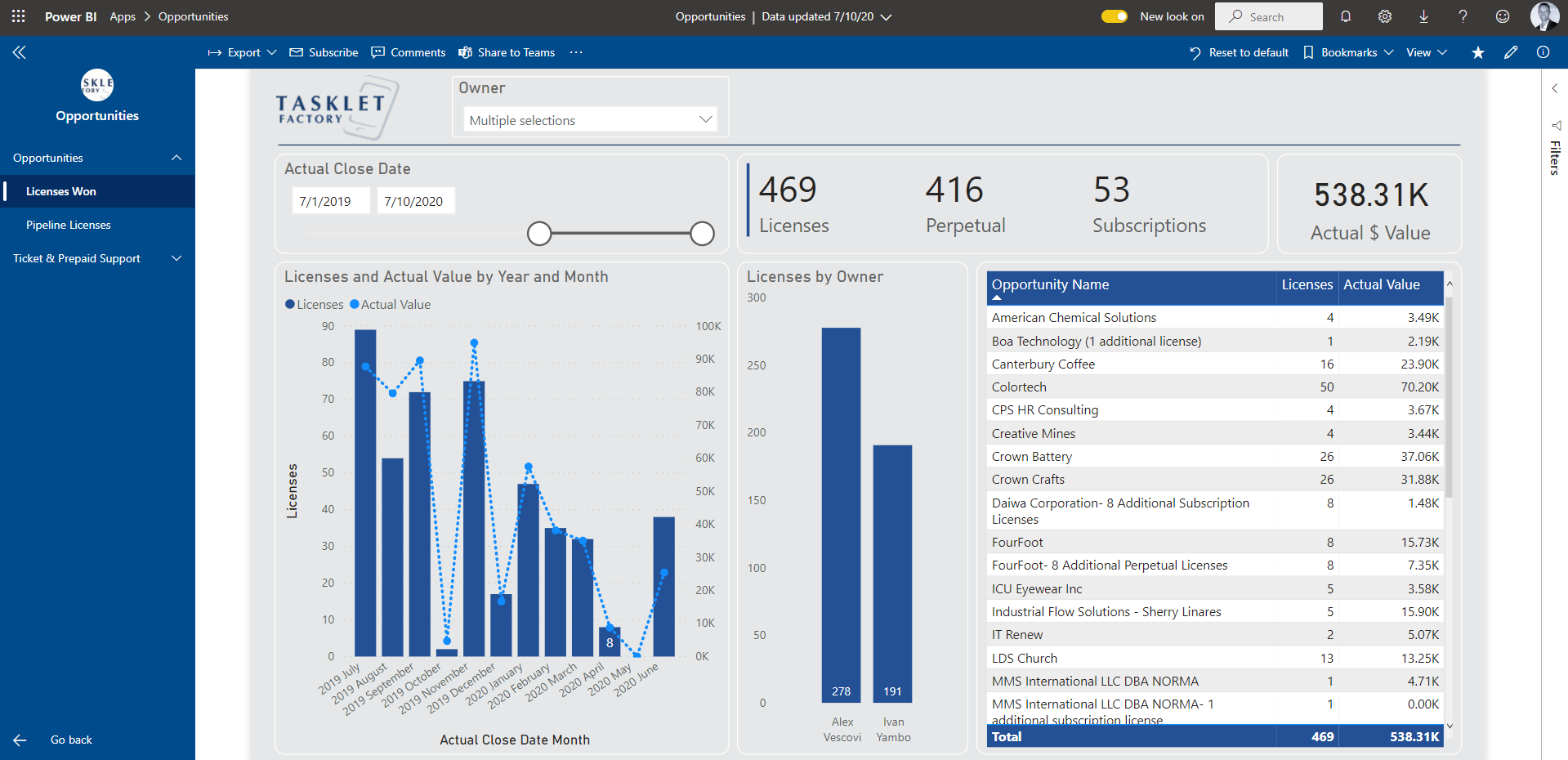 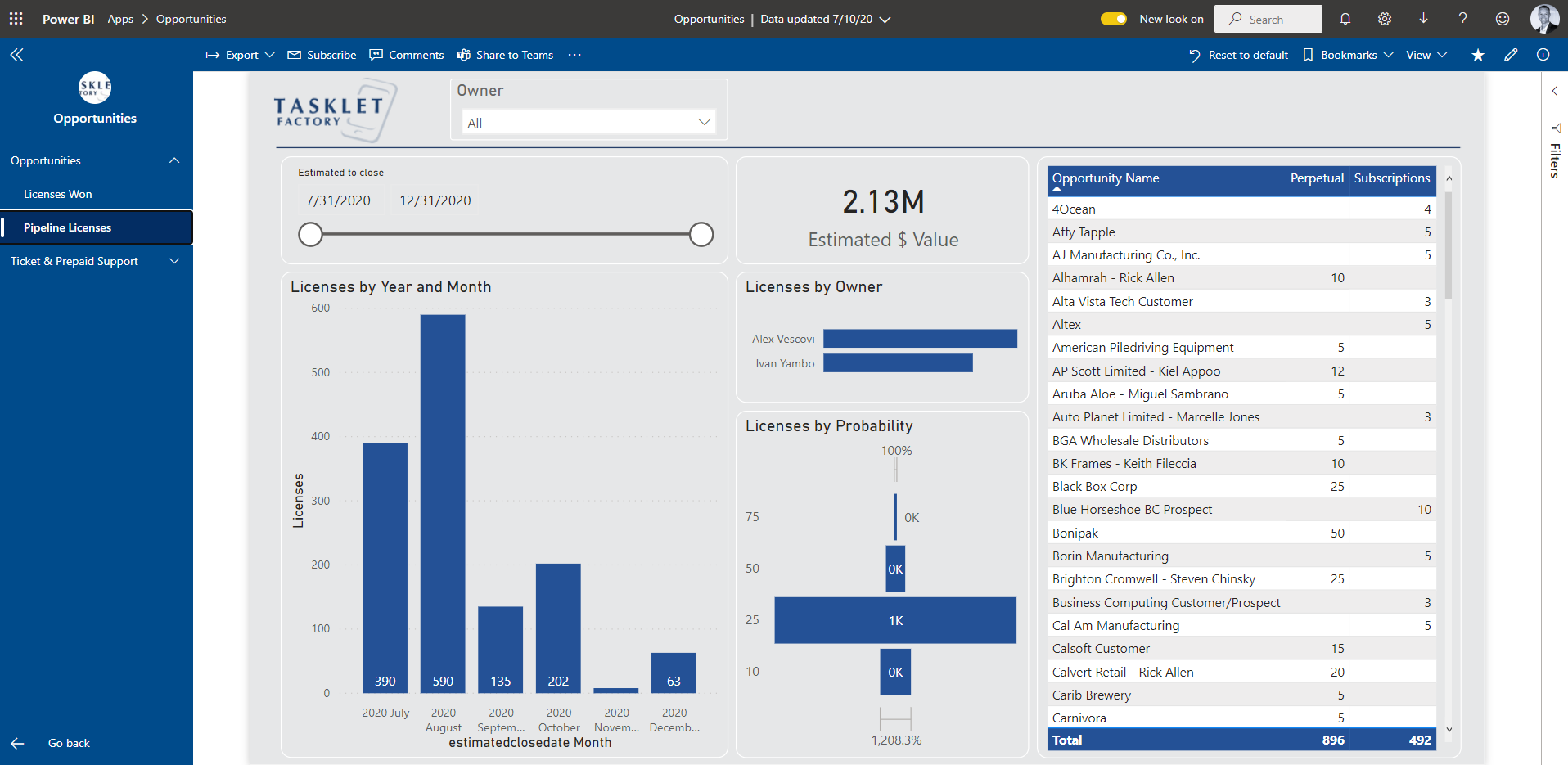 [Speaker Notes: FM]
BI SAMPLE SOLUTION: 2 & 3
End-user BI Product
 Compatible across multiple platforms and SW versions
 True DWH solution (on-prem or Azure) 
 Seamless deployment models
 Yet fully customizable
 Desktop, Cloud and Mobile Device access
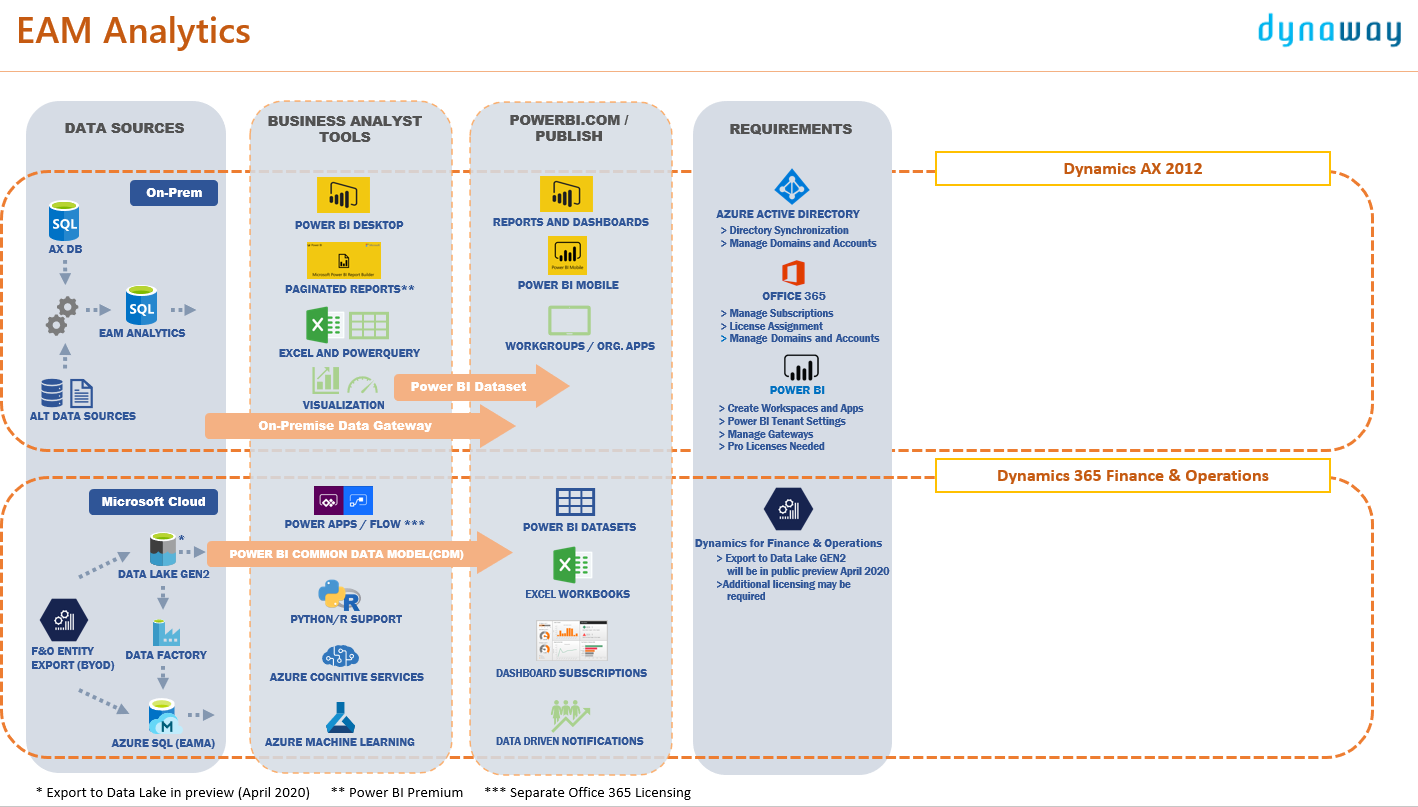 [Speaker Notes: FM]
BI SAMPLE SOLUTION: 2 & 3
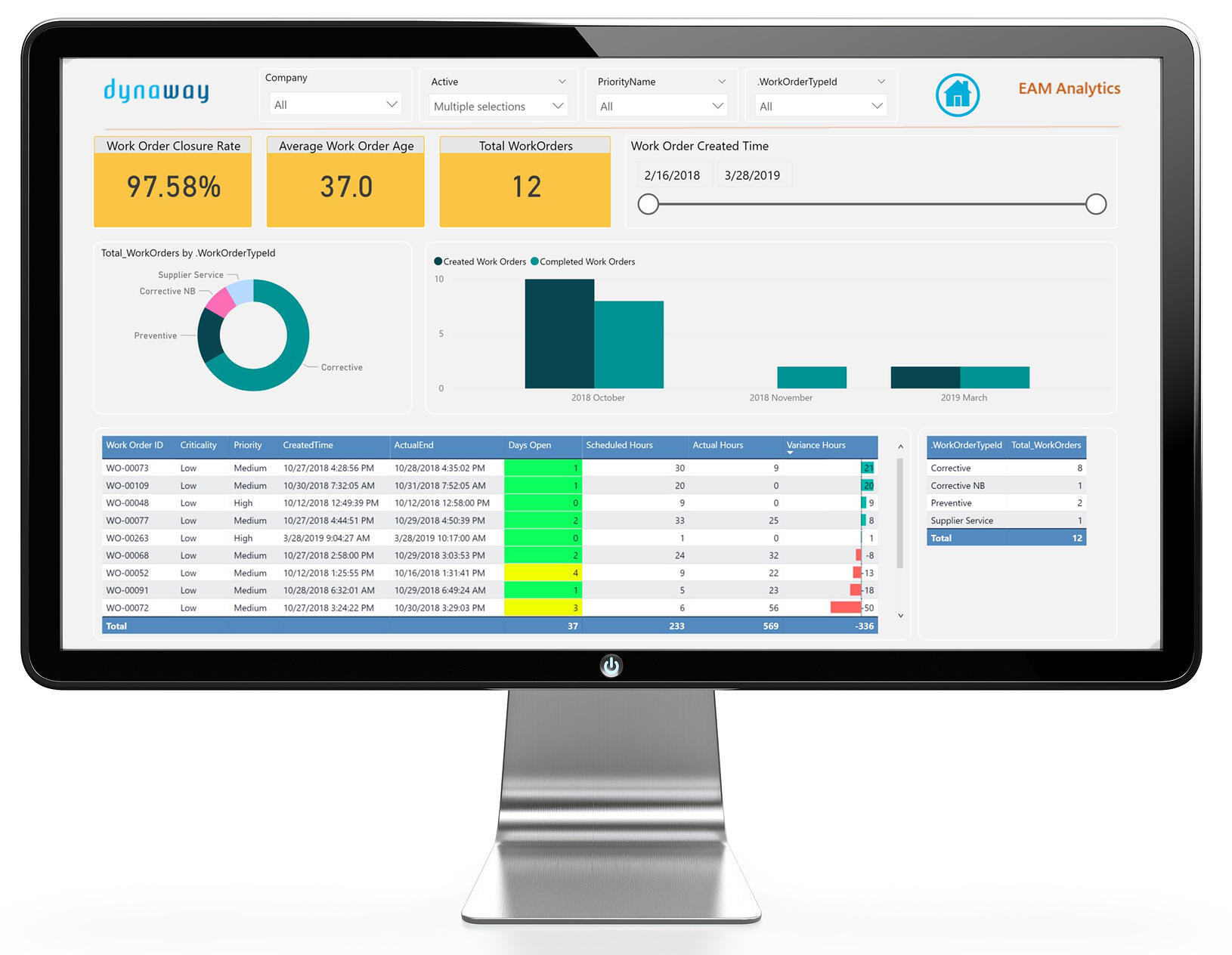 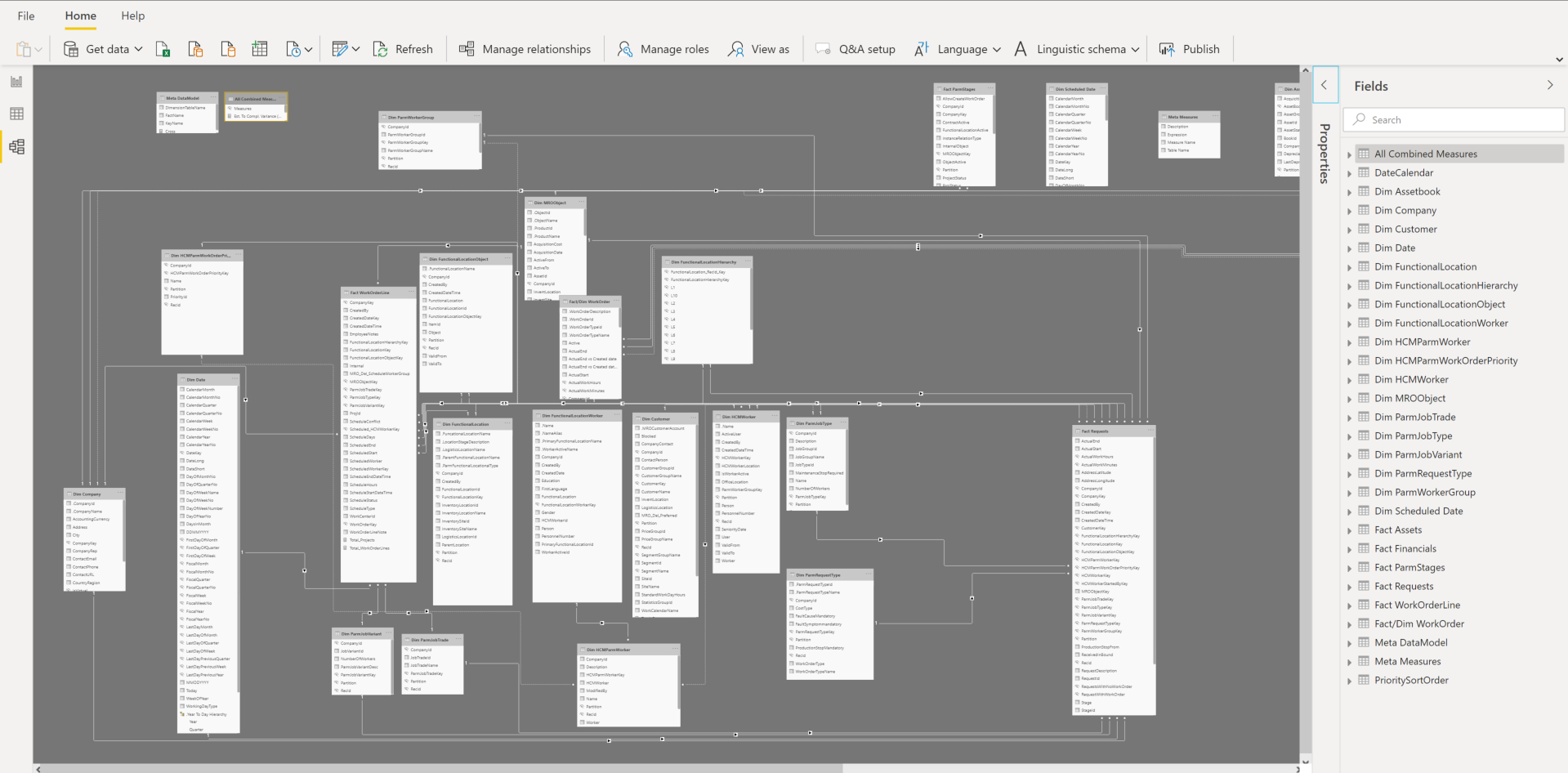 [Speaker Notes: FM]
POTENTIAL SOLUTIONS FOR YOUR BUSINESS?
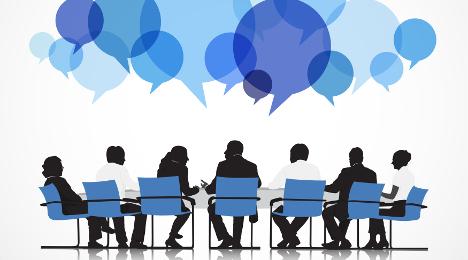 [Speaker Notes: FM]